GE3403 PHOTOGRAPHYDr. Fariza Khalid
What have you learned?
Lenses
Shutter
Aperture
Composition
Lights
The Rule of Third
Depth of field
Vertical vs Horizontal
How to showcase 
your photos
Find websites that may want to display your work
(It doesn’t have to be photography-related to show your images)
E.g.: Flickr, Smugmug, DeviantArt, etc
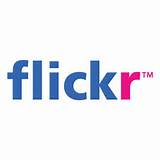 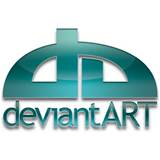 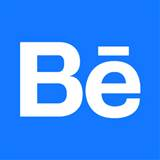 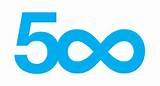 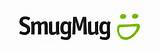 Make your photos useful
Try and think of creative uses for your photos that will increase their value (and potential views) 
For example, post a handfuI of images that can be used as desktop wallpaper!
Images can be made useful in a variety of ways!
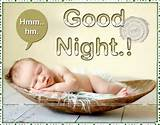 Social networking
Using services like Twitter and Facebook to show your work is an extremely effective way to expose more people to your work. 
It’s a great way to let people know what you are working on and where they can see it 
It is also a nice way to attract new viewers to your photos.
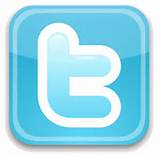 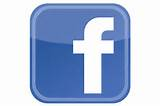 Blogs
Wordpress
Blogger
Weebly 
These are three most common blog providers that you can use to showcase your photos
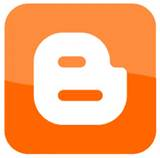 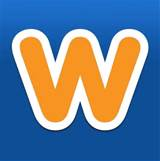